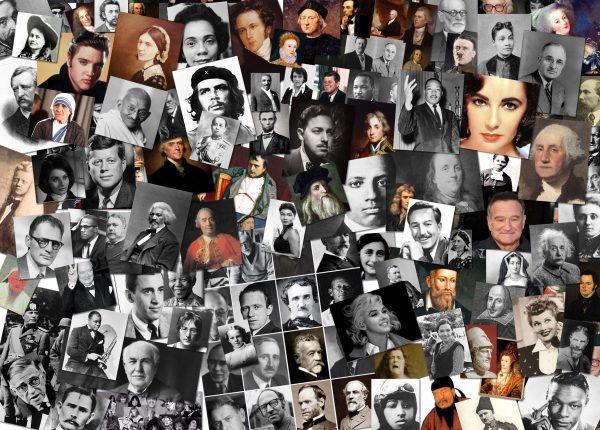 Leaders & Heroes
People who made a difference
Lecture #4 – Science & Technology
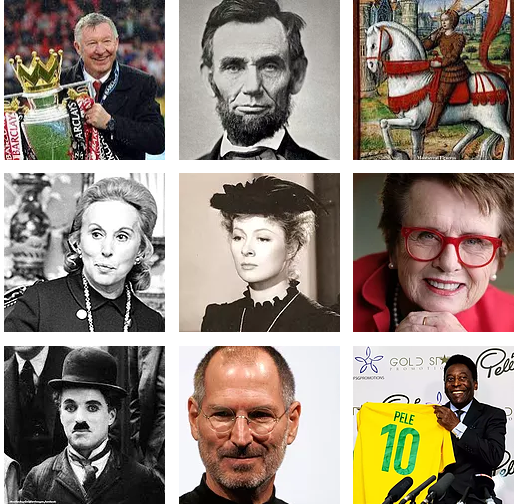 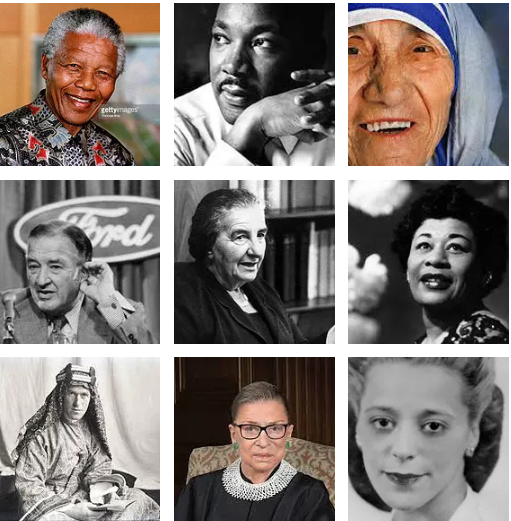 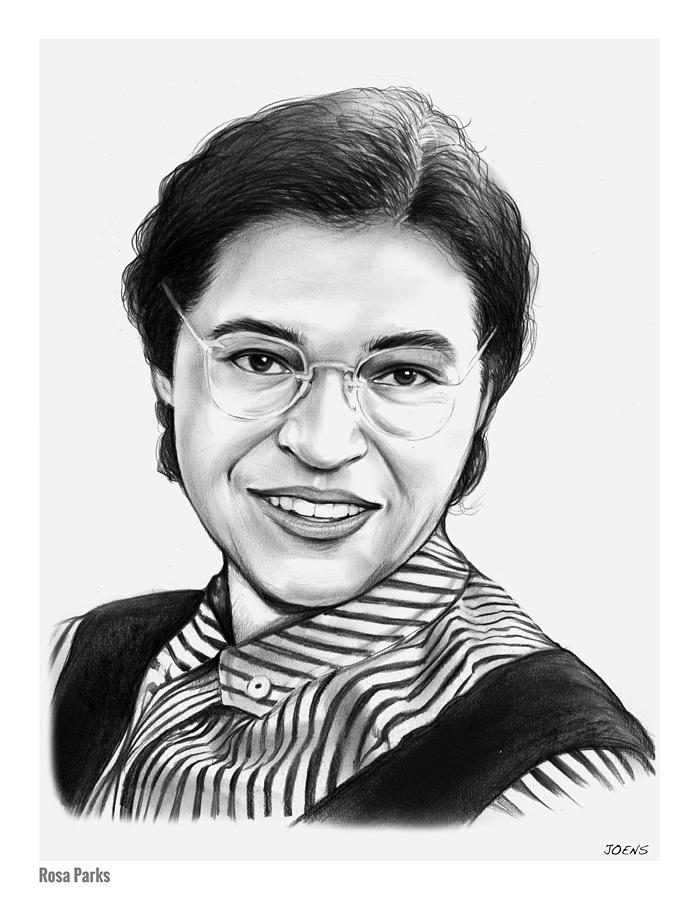 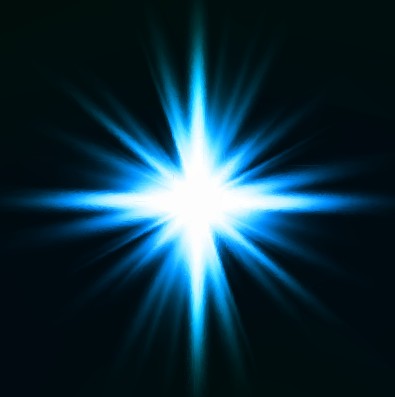 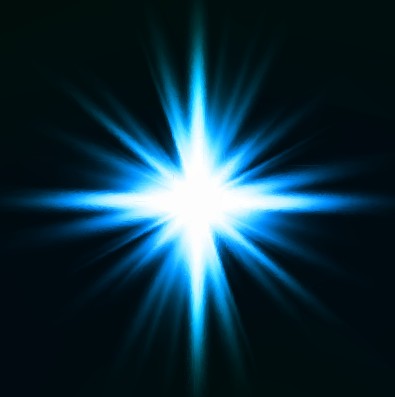 RADIATION CURIE
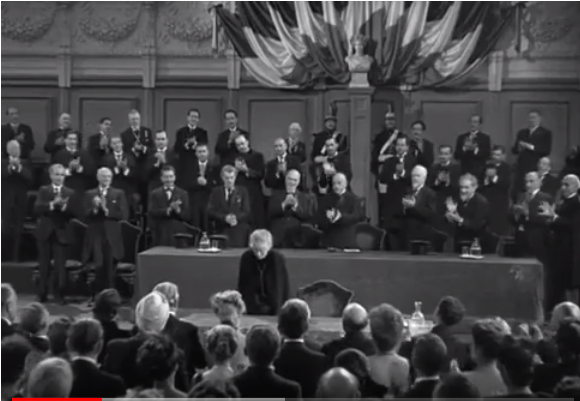 Curie on Science
The Curie Collaboration – Changed Our Lives
Apple Steve Jobs The Crazy Ones - NEVER BEFORE AIRED 1997 - (Original Post)
3,784,057 views
3,784,057 views
28K
Steve Jobs introduces iPhone in 2007
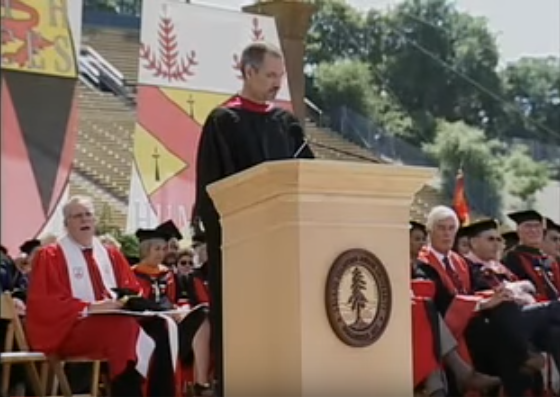 2005 Stanford University Commencement Address
Steve Jobs – The Movie
The Interviews
How Apple Works!
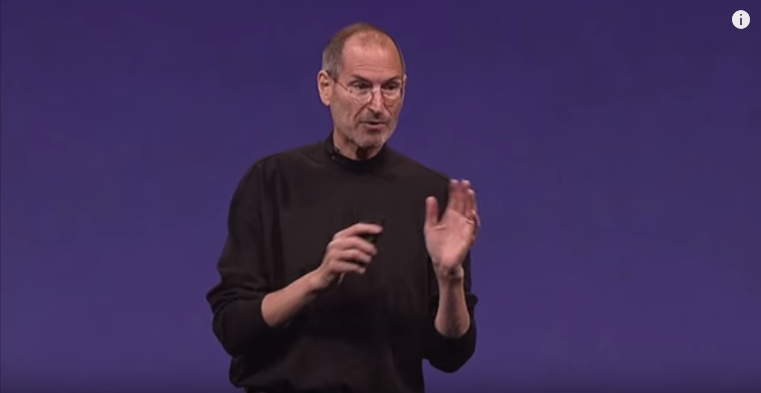 Outspoken? Rude? Nasty? Genius?
https://www.youtube.com/watch?v=A5ughsPP2S4
10 Things you didn’t know about Steve Jobs
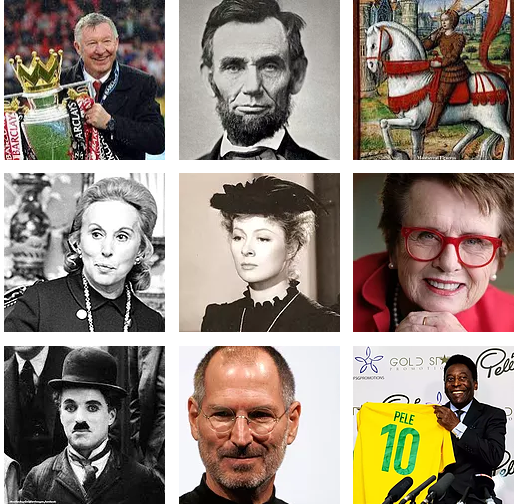 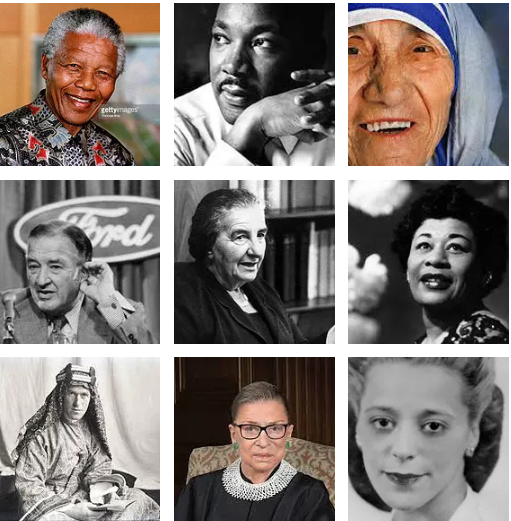 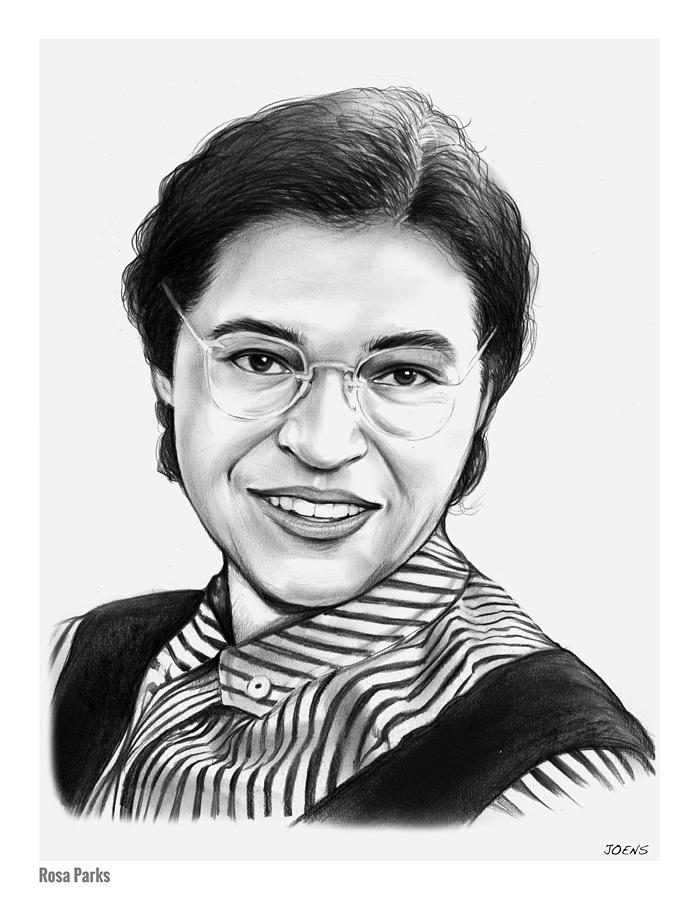 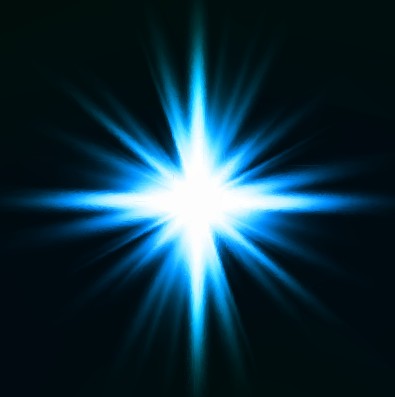 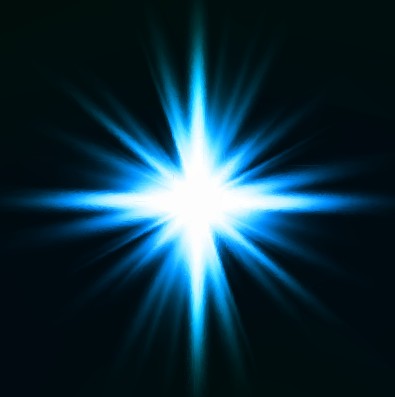 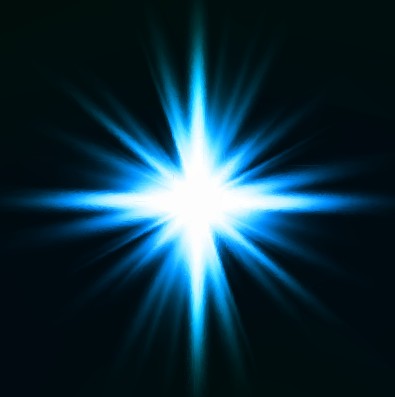